Самовольный уход 
ребенка из дома – фактор опасности 
его жизни и здоровью
Педагог-психолог Одинцова О.Д.
МБУДО «ДЮЦ» г. Челябинск
Челябинск
2024
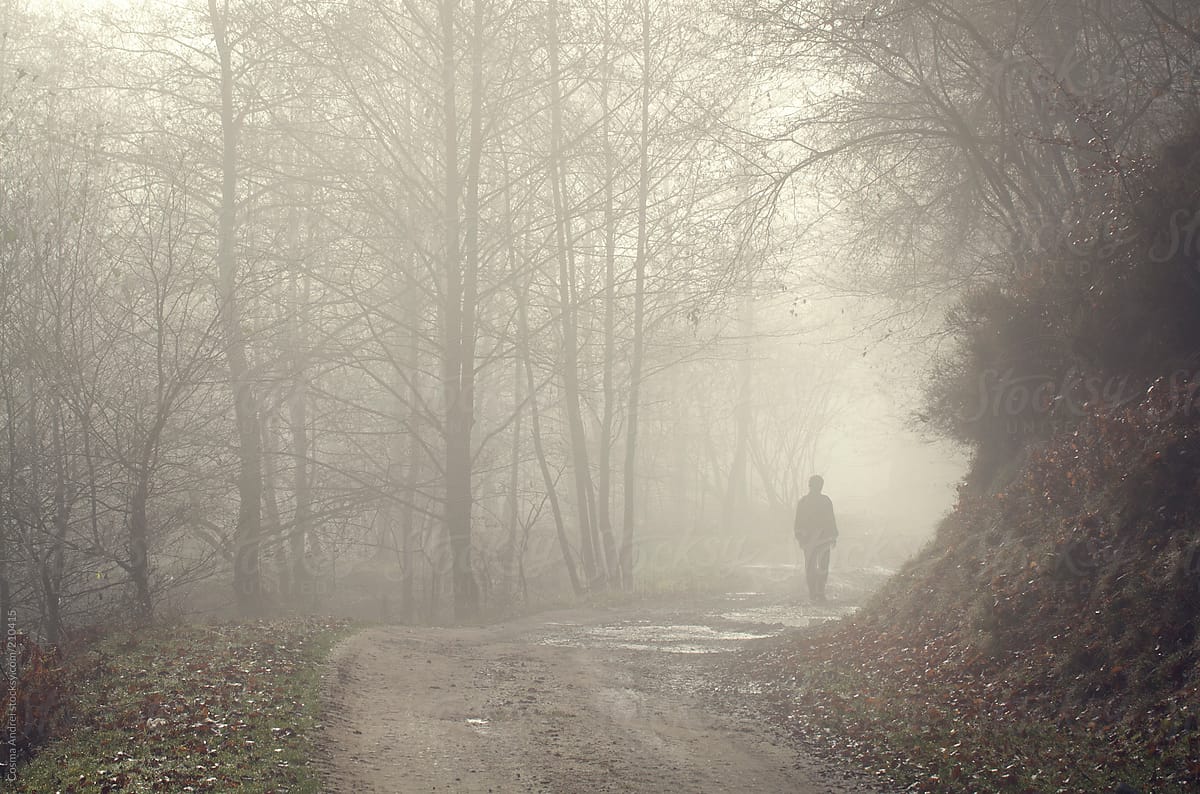 Самовольный уход: 
– добровольное, самовольное (тайное или явное) оставление ребенком дома или государственной организации (школа, интернат и пр.);
 – безвестное отсутствие ребенка в течение 1 часа, с момента установления факта его отсутствия, либо с момента наступления времени, оговоренного для возвращения.
Ребенок – лицо, не достигшее возраста 18 лет (совершеннолетия) – несовершеннолетний.
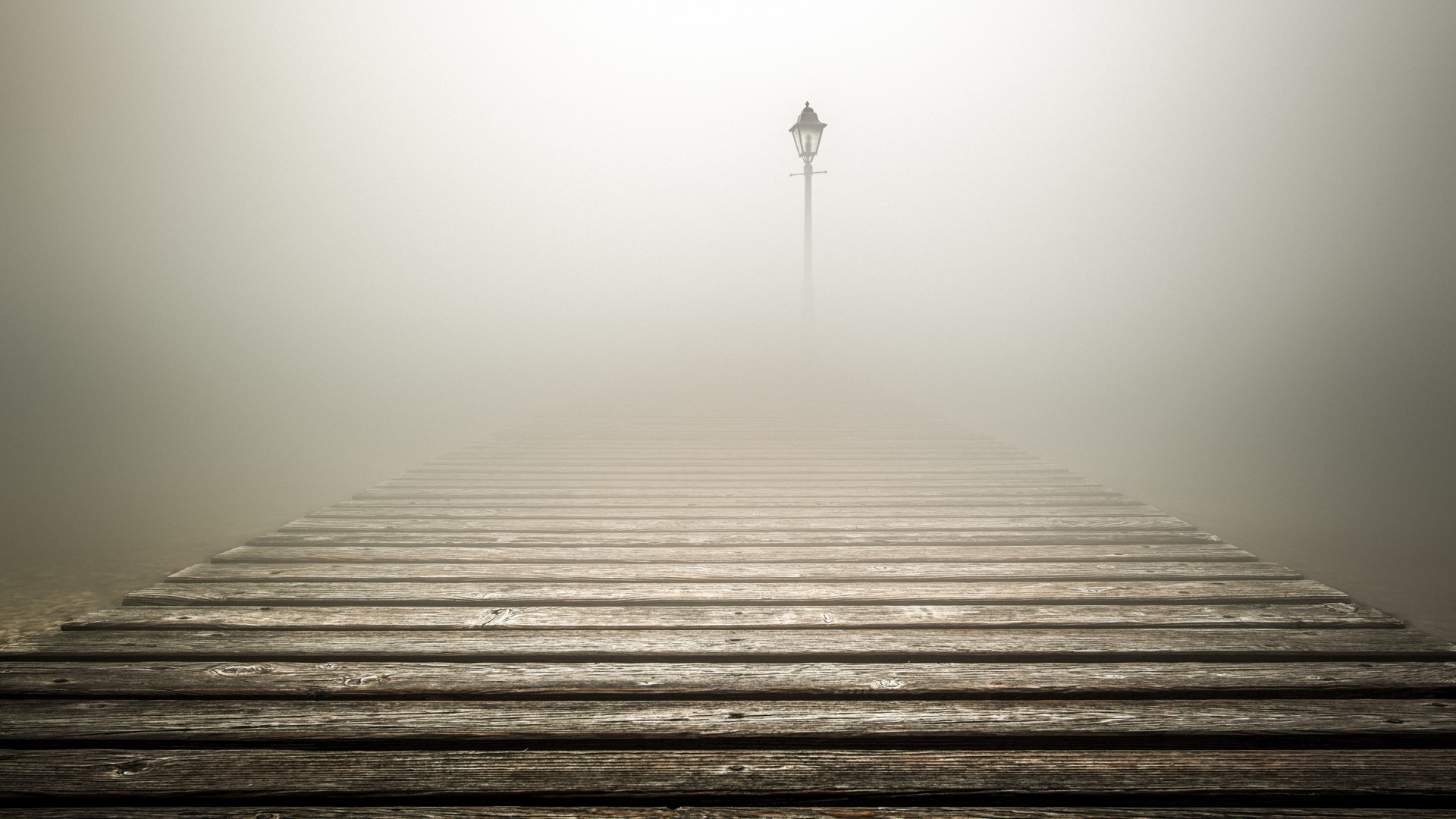 Несовершеннолетний, с момента ухода может находиться в социально-опасном положении – в обстановке, представляющей опасность для его жизни или здоровья.
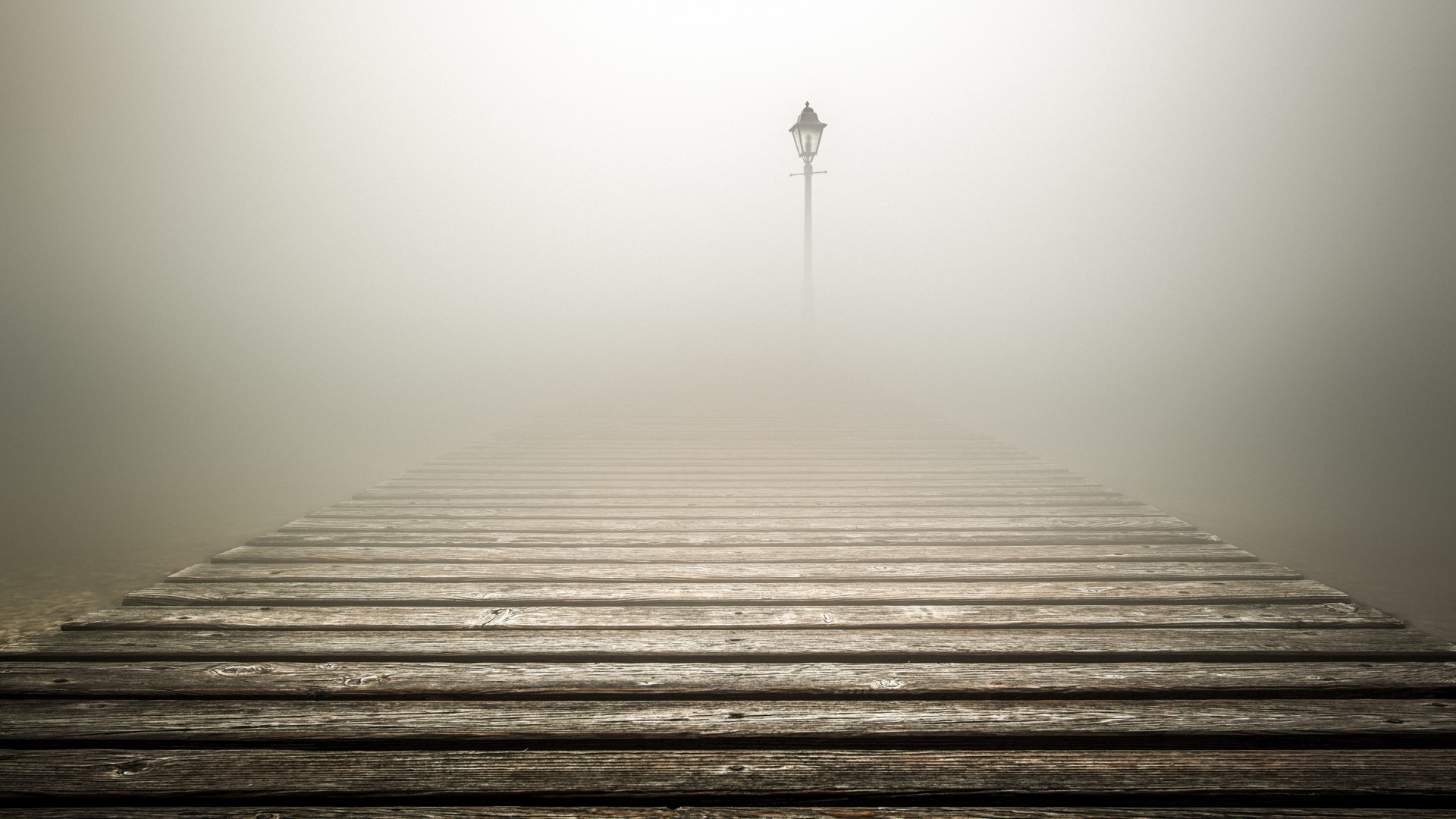 Стратегия «избегания» в конфликтной ситуации
Ребенок может быть испорчен воспитанием в семье, воспитанием в школе и воспитанием на улице – в этих сферах он был максимально свободен от выполнения дисциплинарных норм и правил поведения.
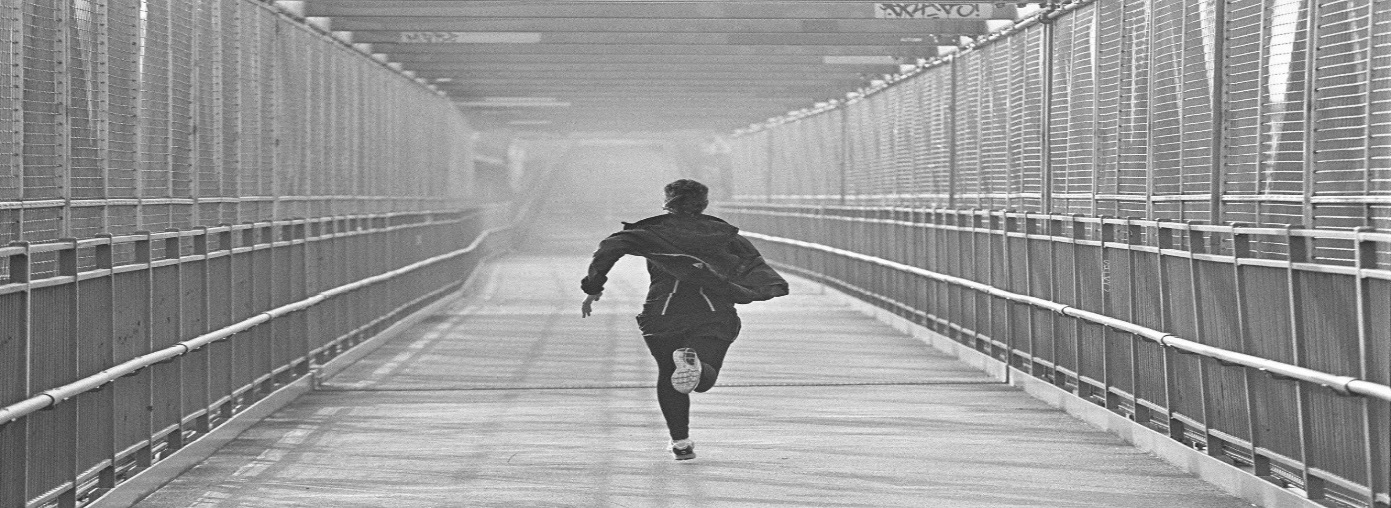 Ребенок использует бегство,  как надежду, сбежать туда, где он будет свободен: от ситуаций, требующих принятия решения, ответственности, сбежать от групп в которых, он не смог  установить доверительных и теплых отношений – у ребенка не выработался навык противостоять обстоятельствам.
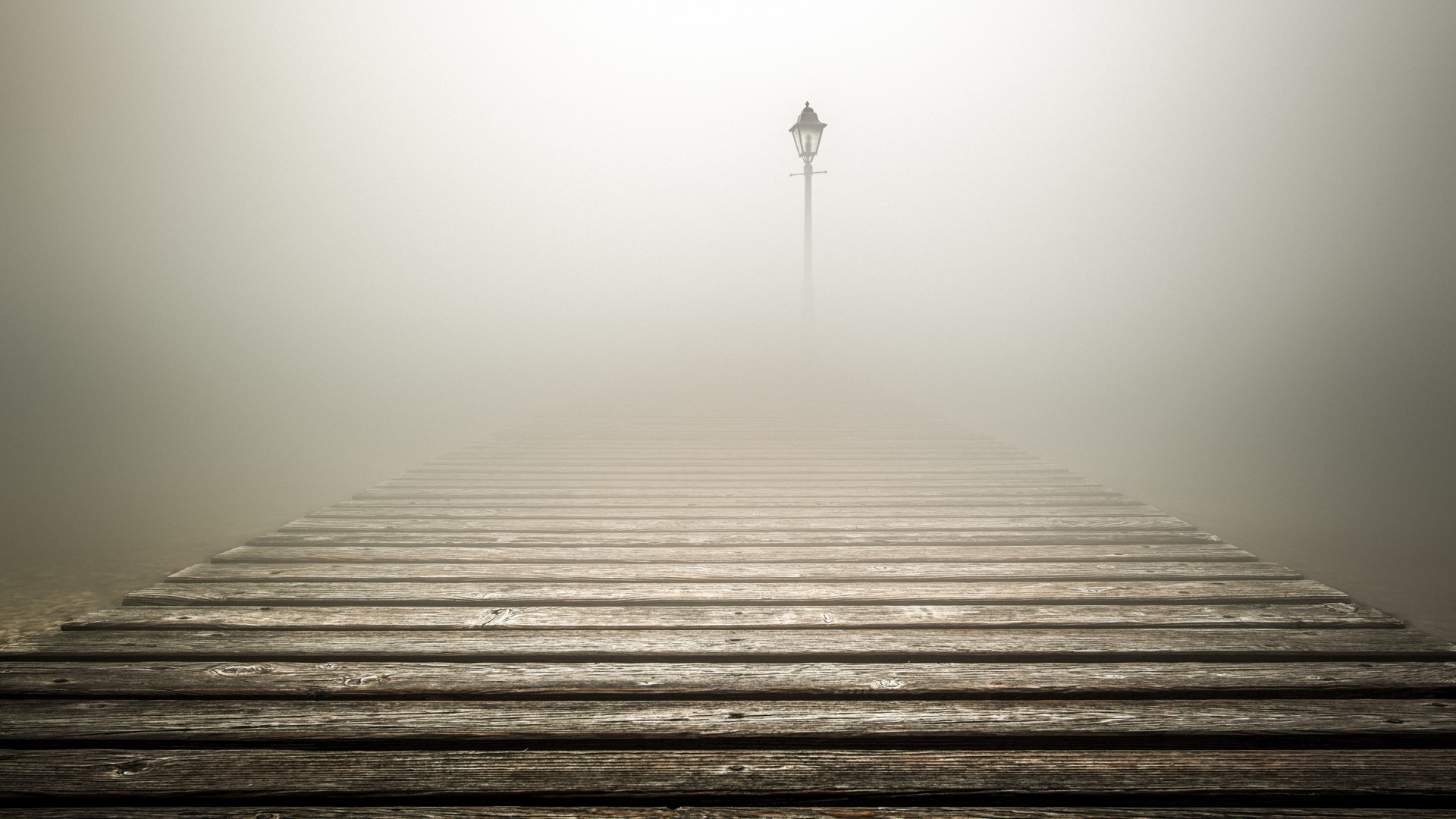 Гипопротекция – это недостаток опеки, заботы, контроля поведения ребенка, со стороны взрослых, вседозволенность. 
Ребенок предоставлен сам себе. 
В крайних случаях – это безнадзорность
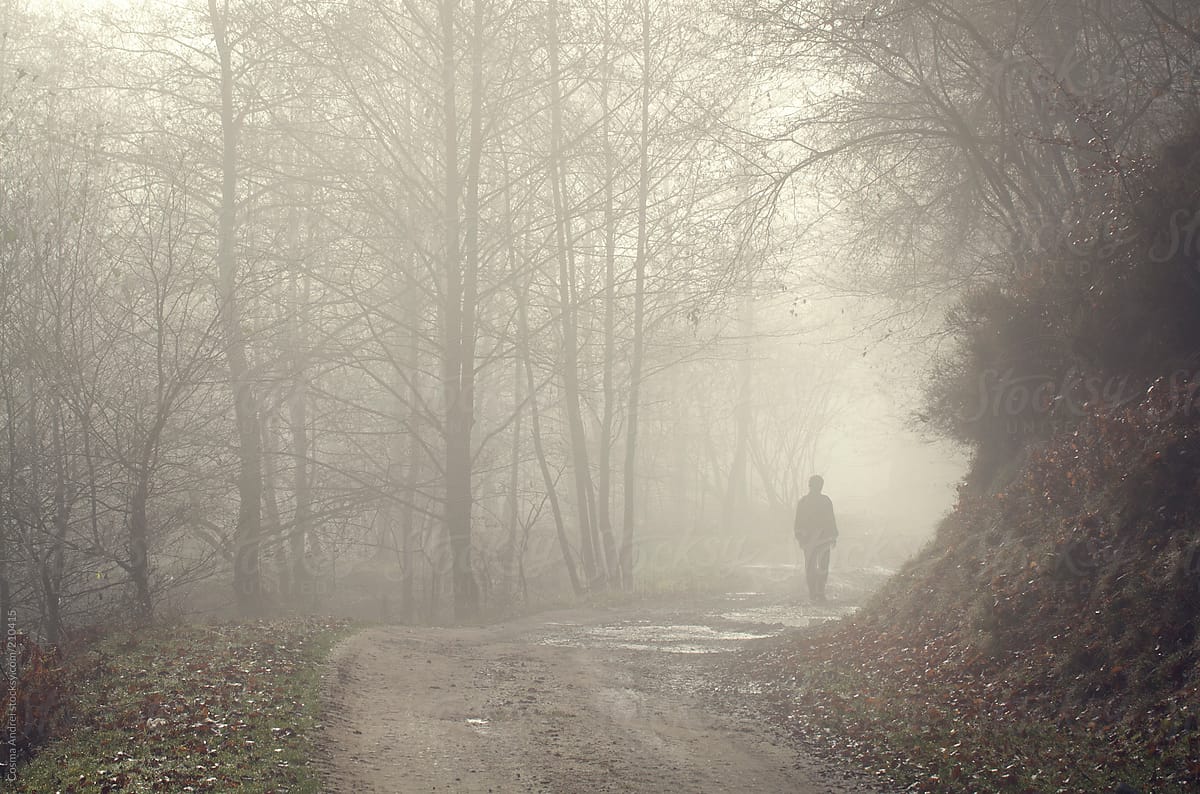 Четыре типа побегов у детей: 
1. Эмансипационные побеги (12-15 лет) – направлены на: 
избавление от контроля взрослых;
избавление от скуки, своих обязанностей (домашних, учебных), ребенок мечтает о «свободе», от любых запретов и ограничений.
При этом ребенком движет не страх перед «надзирающим оком» взрослого, а именно жажда свободы от ограничивающего образа жизни.
Первый побег может совершаться в компании, и сочетаться с алкогольным или наркотическим опьянением, деликвентностью.
Эмансипационный побег свойственен в подростковом возрасте, а также детям с психопатиями и акцентуациями характера.
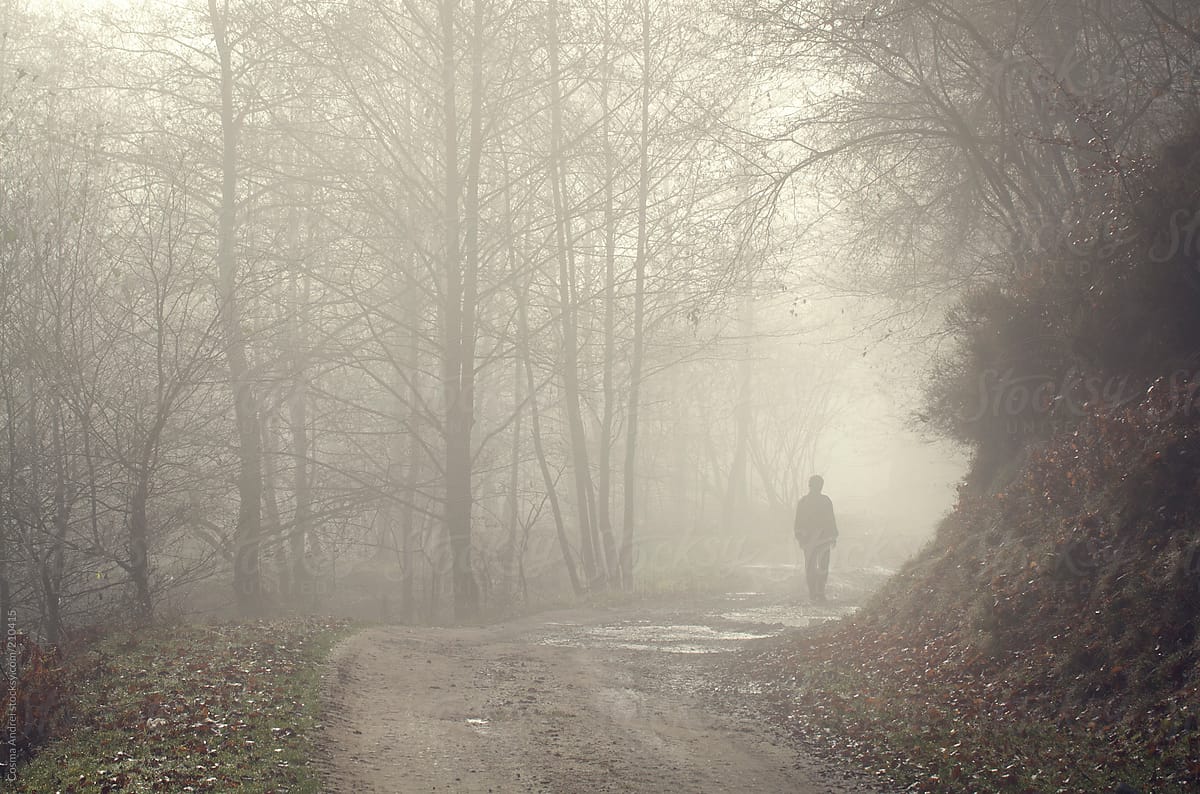 Импульсивные побеги (7-15 лет) – совершаются по причине жестокого обращения, которое проявляют взрослые или другие дети по отношению к ребенку.
Ребенок бежит в одиночку, при этом психика ребенка ориентирует его к поиску способов отвлечься, переключиться, забыться.
Психика ребенка «держит удар» при помощи механизмов психологической защиты (отрицание, вытеснение, фантазирование) – это временная мера, дающая возможность не «разрушить» личность окончательно.
Таким образом поведение по типу «сбежать» закрепляется и осуществляется уже в любой ситуации затруднения.
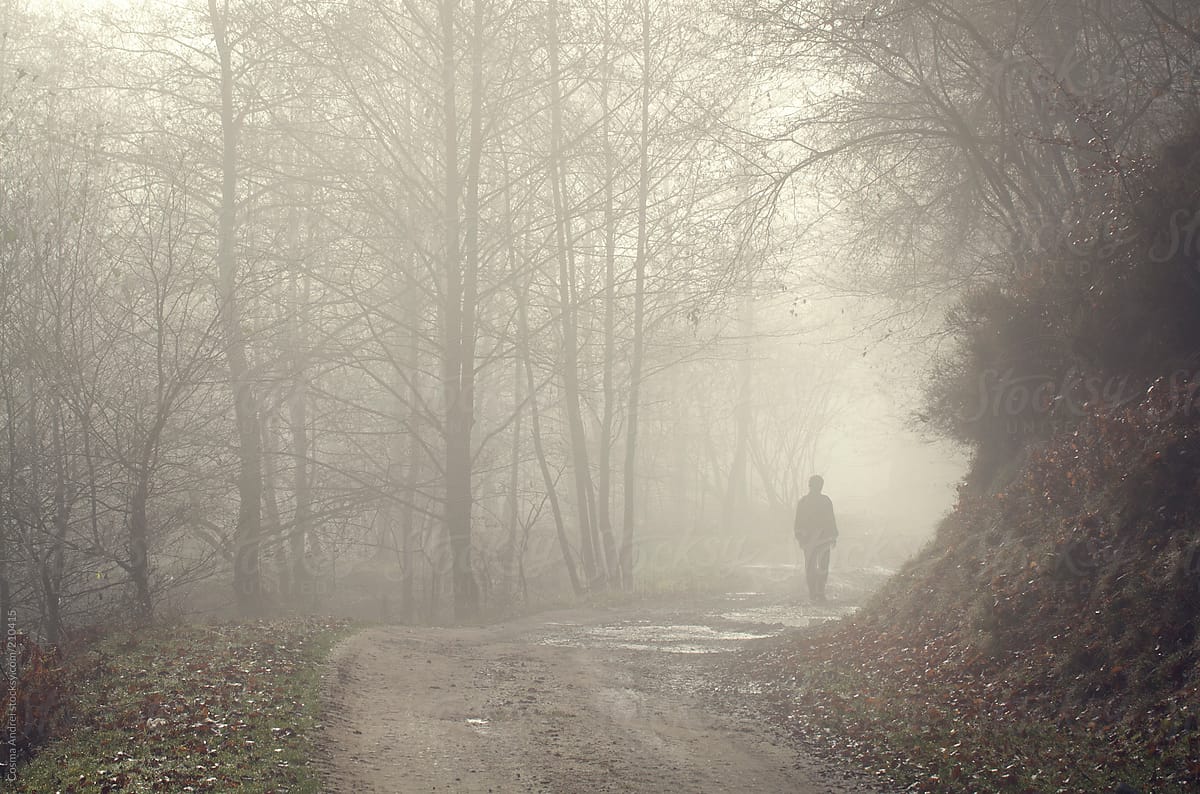 Демонстративные побеги (12-17 лет) – это попытка ребенка «достучаться» до своего окружения, заявить о себе, о том чтобы общество (в лице родителей, педагогов, сверстников) считалось с его потребностями, мнением, выбором.  
Ребенок борется за право «быть» самим собой.
Радиус побегов – убежать не далеко, там где безопасно и могут найти (к друзьям, бабушкам и пр.).
Дромоманические побеги – совершаются под настроение, на ребенка нападает скука, апатия, можно сказать «бегут за новыми впечатлениями». 
Удовлетворив свою тягу ребенок возвращается домой – стыдится свое поступка.
Ребенок уставший от своего «приключения» проявляет послушание.
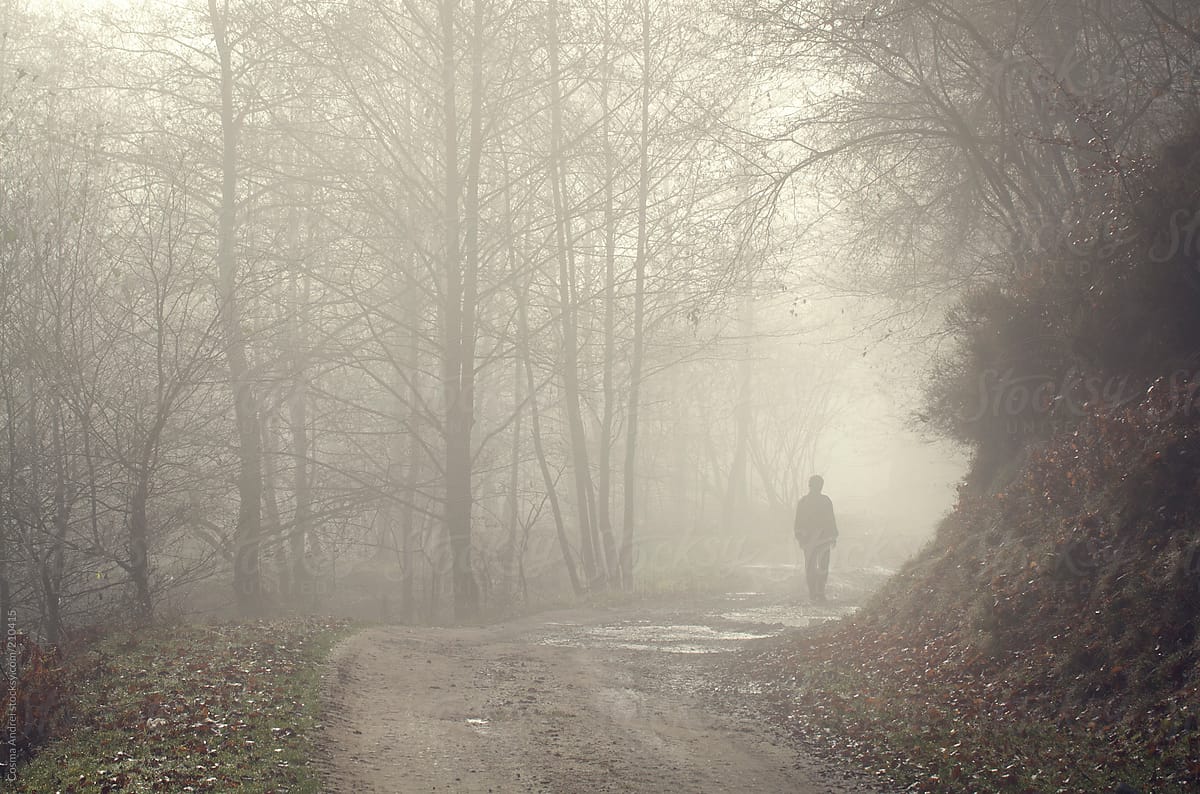 Почему ребенку необходимо осваивать стратегии конкуренции?
Конкуренция (лат. concurro – сбегаюсь, сталкиваюсь) – одна из основных форм организации межличностного взаимодействия, характеризующаяся достижением индивидуальных или групповых целей, интересов в условиях противоборств добивающимися этих же целей и интересов других индивидов или групп.
Ребенок всюду сталкиваются с соперничеством – в школе, во дворе, и даже в кругу семьи с братьями или сестрами.
Ребенок, который бежит из школы, от друзей, из семьи зачастую не научился «борьбе»: умению отстаивать себя в споре – правильно противостоять, уметь по достоинству принимать позиции другого человека.
Как бы болезненно не воспринимали соперничество дети – ради собственного блага, в конечном итоге они должны будут научиться существовать в этих условиях.
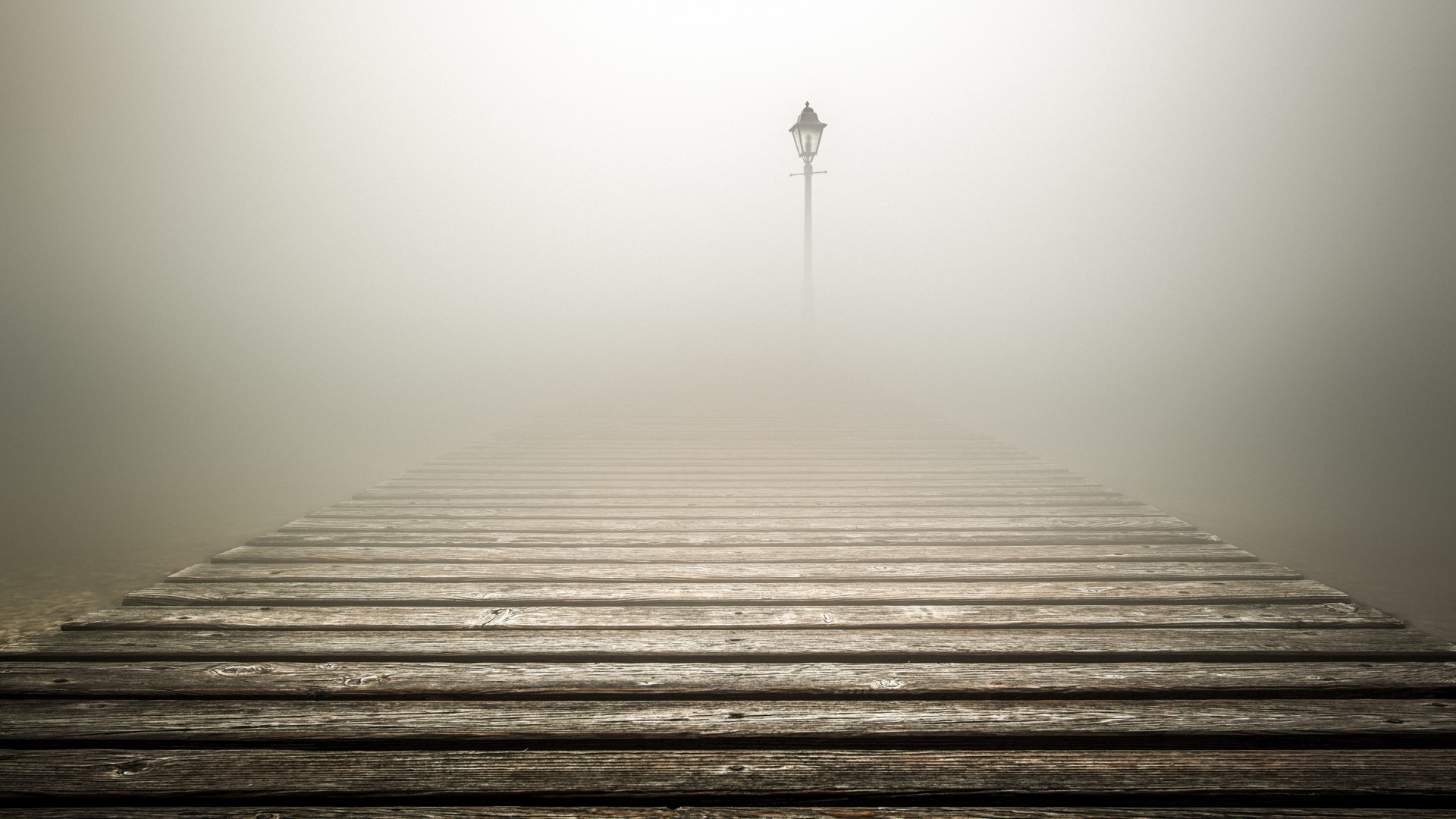 Ошибка, которую совершают взрослые в общении с ребенком – это его некорректное оценивание.
Размытое оценивание по типу: «Молодец!», «Умница!», «Хорошо» –  по сути не содержит критериев оценивания. 
2. Навешивание ярлыков по типу: «Неумеха», «Размазня», «Дуреха» – дает оценку личности ребенка, дает ребенку повод к сомнению в себе.
3. В оценках взрослого преобладают отрицательные высказывания ребенку, над положительными; другая крайность – взрослый дает ребенку завышенные, не зависимо от его реальных достижений, формируя у ребенка неадекватную самооценку. 
4. Не уместные сравнения ребенка с другими детьми (преуменьшения достоинства одного ребенка, в то же время преувеличение достоинства другого ребенка) – может вызвать у ребенка злость, раздражение к другому, чувство собственной некомпетентности, разочарование, отчаяние и т.п.).
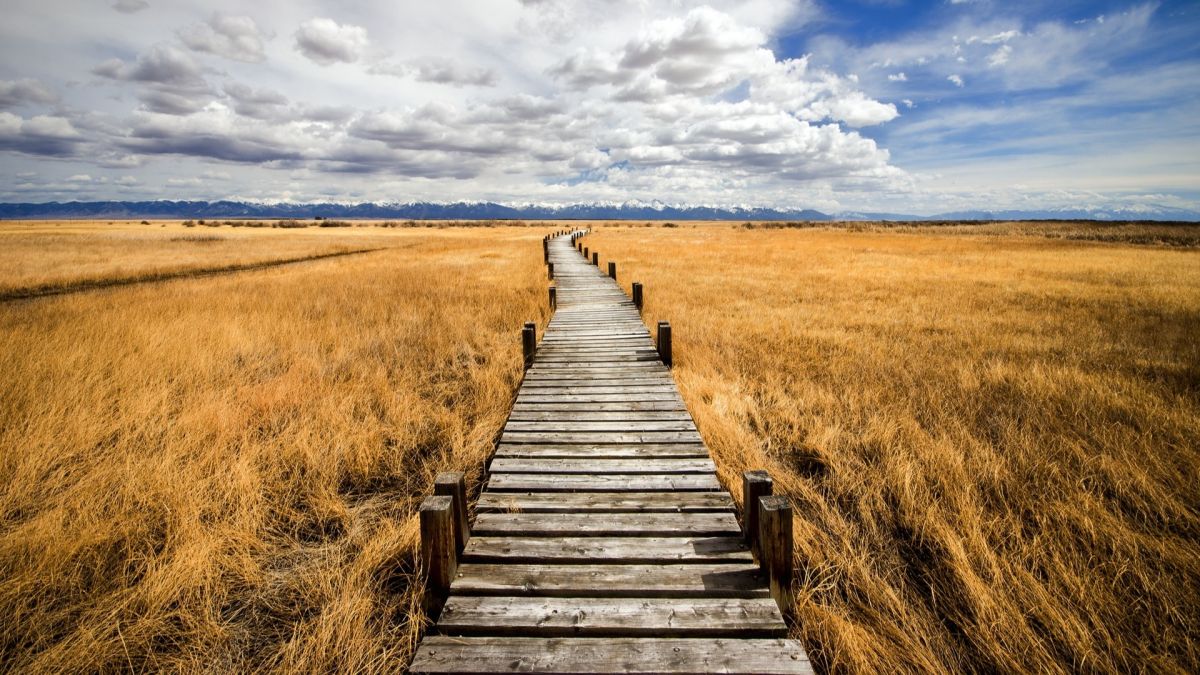 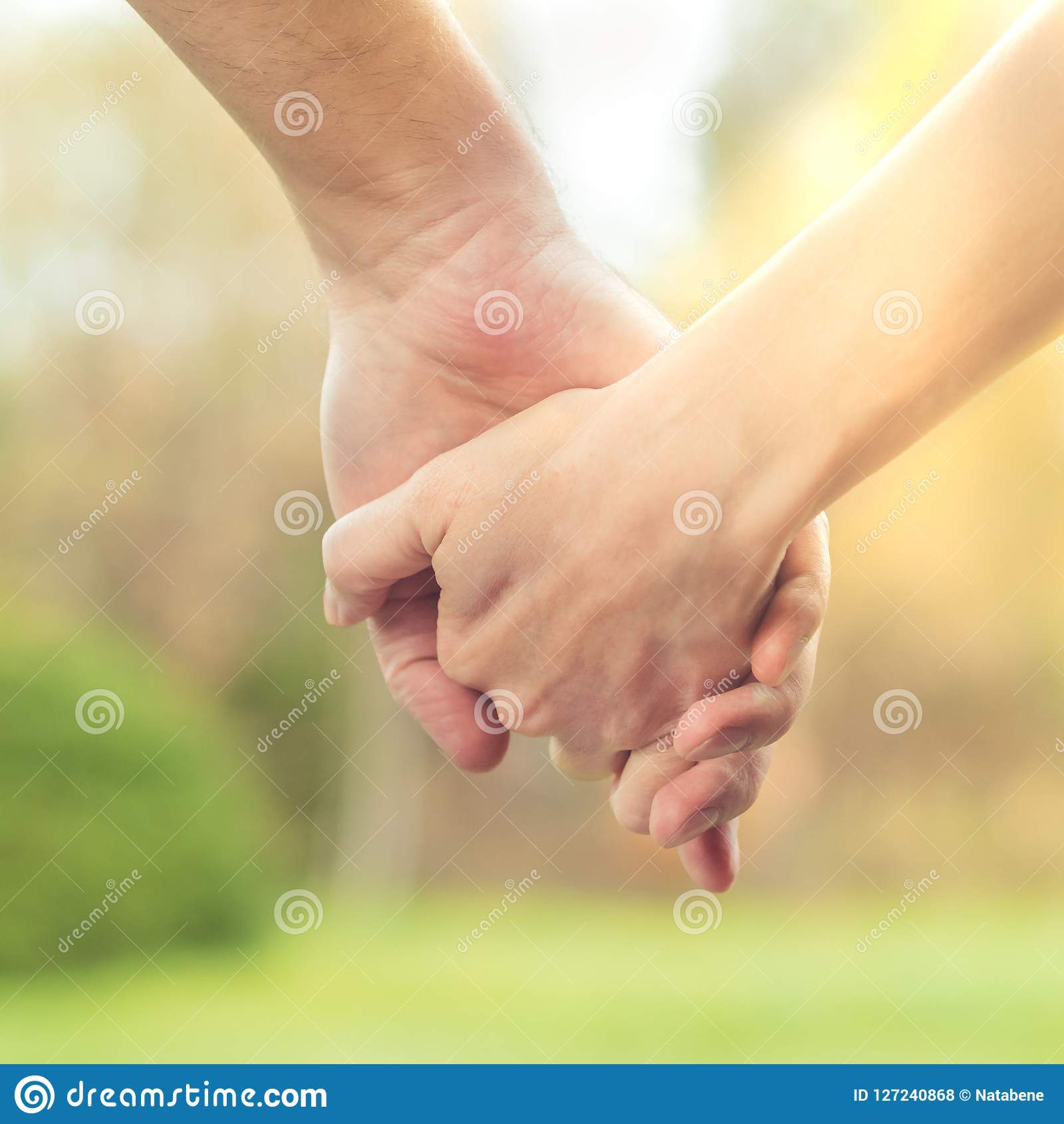 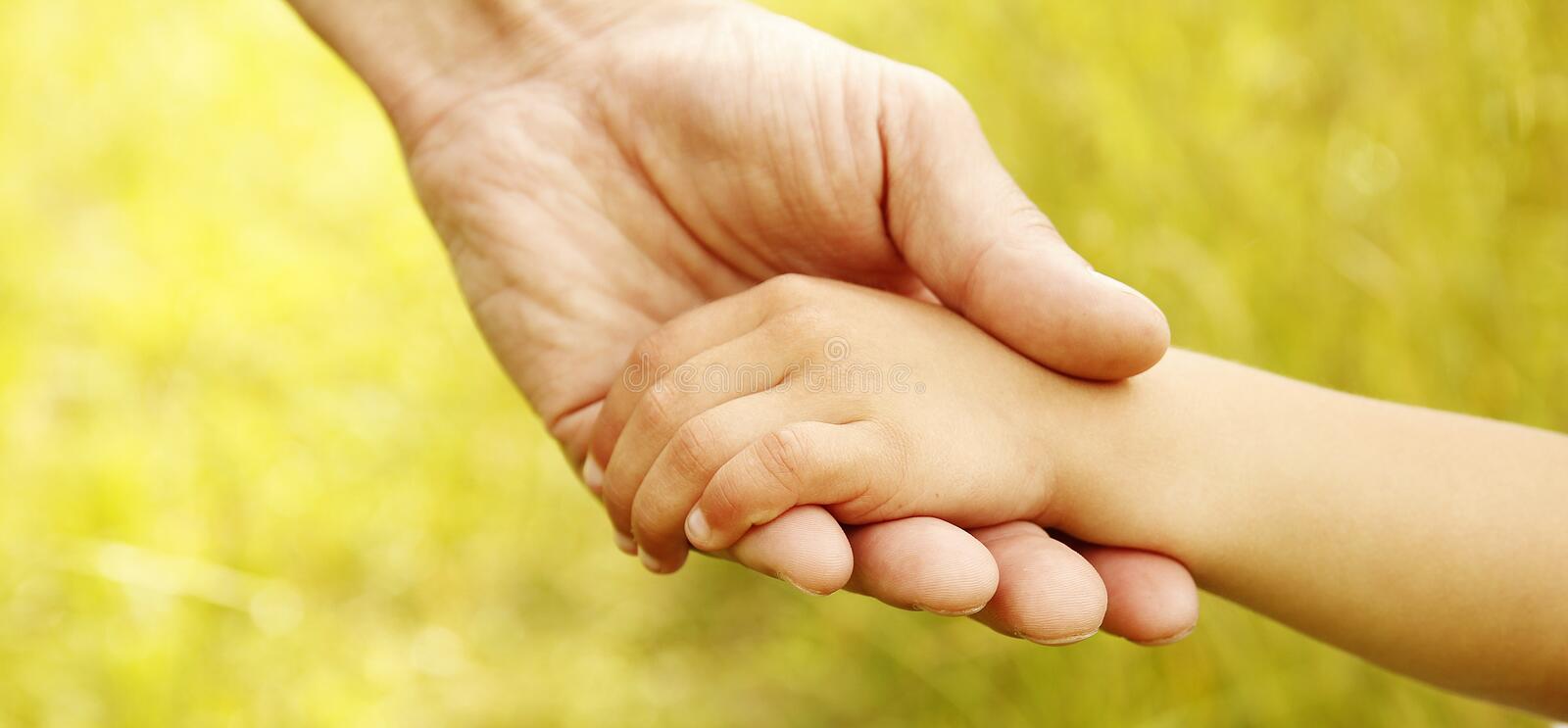 Какую помощь мы взрослые можем оказать детям?
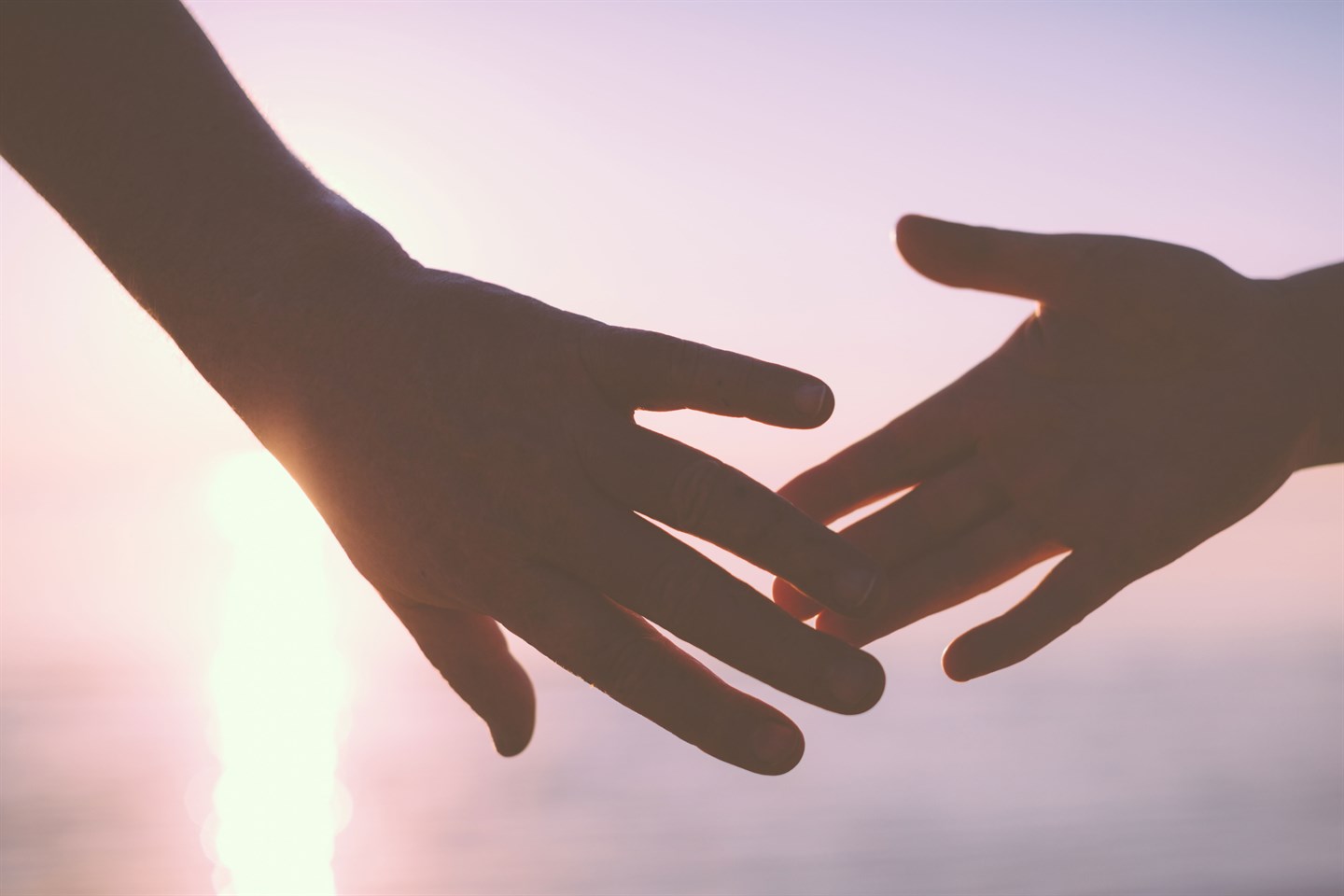 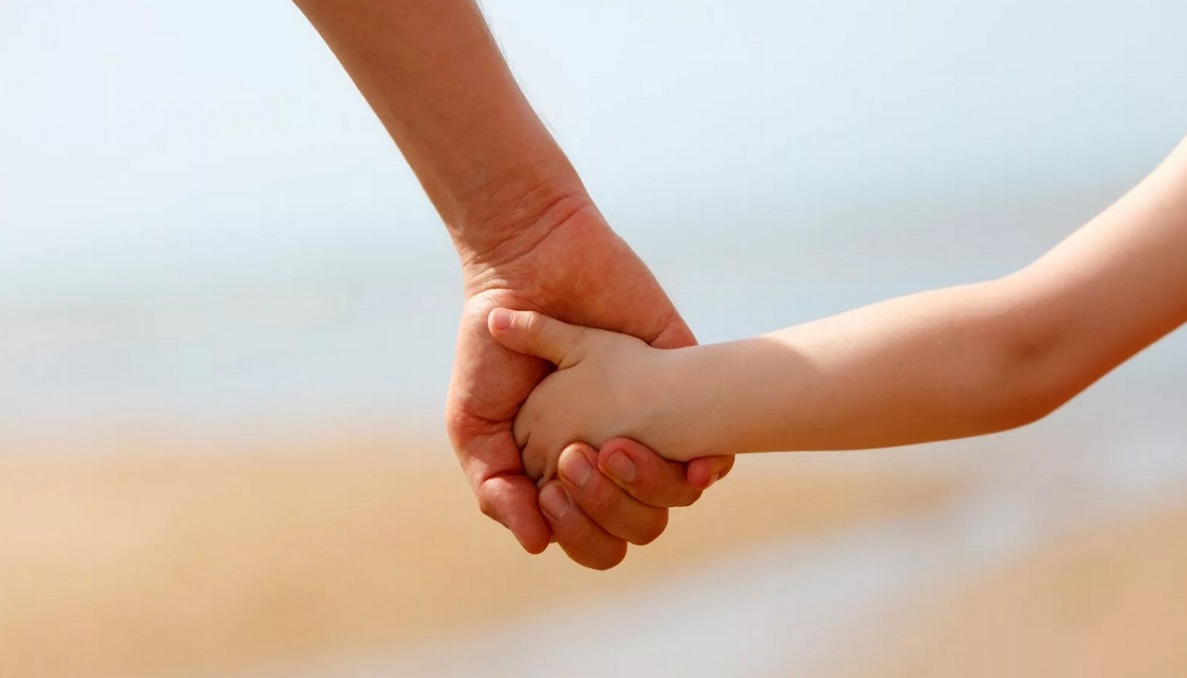 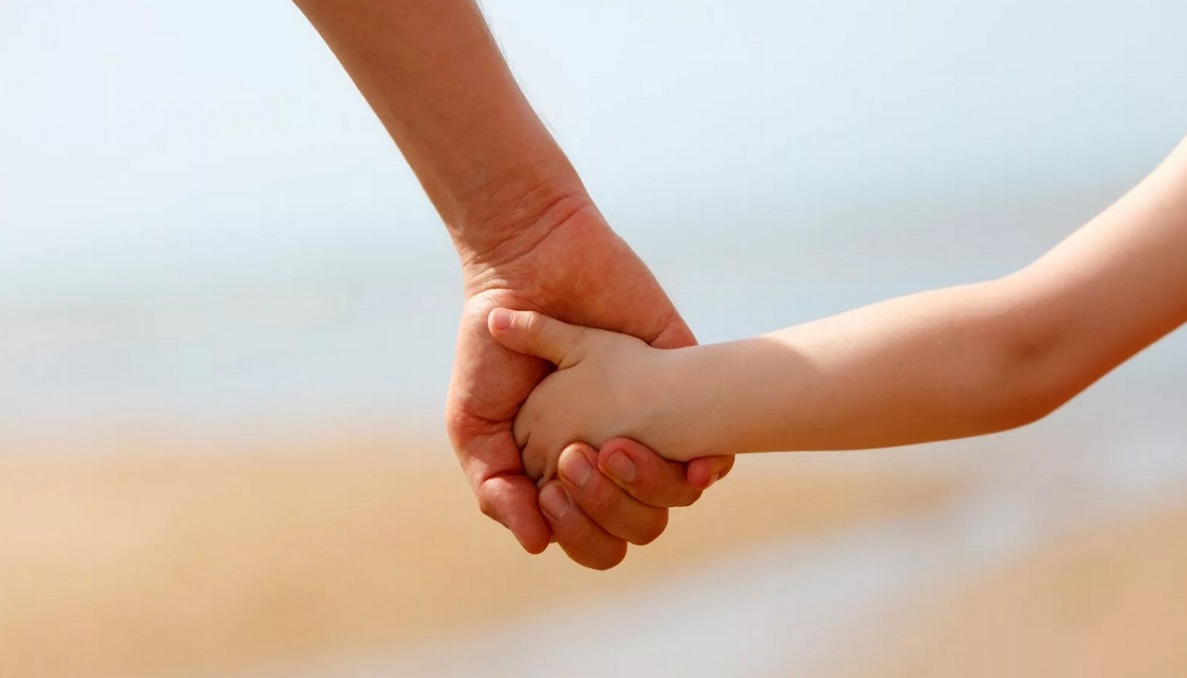 Наладить контакт с ребенком!
ПРИЕМЫ, КОТОРЫЕ ПОМОГАЮТ НАЛАДИТЬ КОНТАКТ С РЕБЕНКОМ:
1. «АКТИВНОЕ СЛУШАНИЕ» 
В подростковом возрасте повелительное наклонение при общении («Пора спать!», «Убери телефон», «Выключай компьютер!») вызывает агрессию, обиду. 
Подросток прекрасно различает, слушаете ли Вы его или сделали вид, что участвуете в разговоре. 
Всего несколько минут внимательного активного слушания могут Вам помочь. 
Задавайте вопросы, на которые невозможно ответить «да» или «нет», предполагающие развернутый ответ («Как?», «Какой?», «Почему?», «Каким образом?»). 
Выражайте словами свое эмоциональное состояние или состояния ребенка: «Меня очень волнует...», «Я вижу, тебя огорчает, что...», «Тебе грустно (тревожно, плохо, обидно), я чувствую. Почему?». 
При «активном слушании» ребенок сам продвигается в решении своей проблемы.
2. «КОНТАКТ ГЛАЗ» 
Вспомните, первая улыбка на лице младенца появляется в ответ на лицо и улыбку значимого взрослого – это его первый социальный контакт, формирующий базовое доверие к окружающему миру
Взгляд, выражение лица – это возможность проявить теплые чувства друг к другу.
Тревожные, неуверенные дети больше всего нуждаются в контакте глаз. 
Ласковый взгляд, теплая улыбка, выражение лица – эта информация также отпечатывается в сознании ребенка, как и сказанные слова. 
Чтобы разговор «состоялся», ваш взгляд должен встречаться со взглядом ребенка около 60-70% всего времени общения.
3. «ТАКТИЛЬНЫЙ КОНТАКТ» 
Для ребенка очень важен физический контакт. Обнимайте вашего ребенка не менее четырех раз в день – для ребенка важно и необходимо, когда его обнимают, прижимают к себе, тормошат, целуют. Не бойтесь, что заласканному ребенку будет в жизни трудно – теплые прикосновения смягчают душу и снимают напряжение. 
Возня, борьба, похлопывание по плечу, потасовки, шутливые бои позволяют мальчику чувствовать мужскую поддержку отца. Для мальчика эти «медвежьи шалости» не менее важны, чем для девочки «телячьи нежности». 
По мере того, как дети растут, они становятся все более нетерпимыми к спонтанным ласкам, но иногда у них возникает острая потребность в родительской любви, выражаемой через телесный контакт, нежность и ласку, и очень важно не пропустить такие моменты.
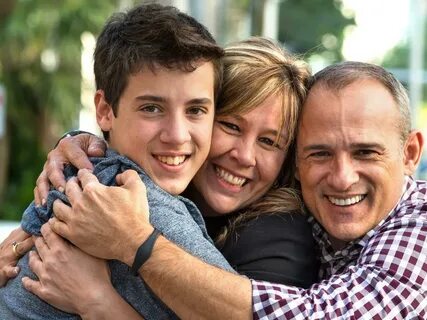 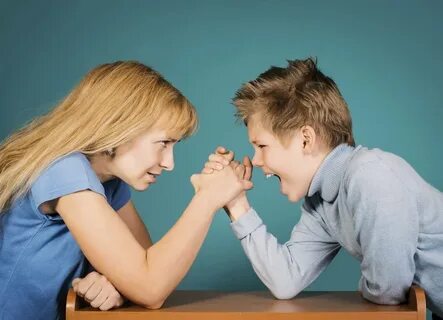 Ни один подросток не ведет себя плохо постоянно – заметить подростка, когда он ведет себя хорошо, не менее важно, чем определить поведенческие проблемы. 
Приемы, стимулирующие положительное поведение подростка: 
Похвала – устная (когда мы говорим подростку, что мы им довольны), невербальная (улыбка, подмигивание, кивок), физическая (объятия, поцелуи, похлопывания, рукопожатия), передача положительных чувств (когда мы говорим детям, как они нам дороги, как мы их любим).
Вознаграждение – материальное (не должно быть слишком частым), привилегии (больше поспать утром, если установлен строгий режим дня, больше времени на игру в компьютер и т.д.).
Игнорирование – используем, когда поведение подростка направлено на привлечение внимания родителя в форме негативного самопредъявления. 
Однако, игнорирование неуместно, когда поведение может нанести вред ребенку или окружающим, привести к уничтожению имущества, когда мотив поведения не связан с борьбой подростка за внимание.
Родитель может рассказать ребенку о своих проблемах и переживаниях в его возрасте, о собственном отношении к пережитой проблеме (зависимостей, жестокости, травли, протестным движениям и др.).
Выстраивая доверительную беседу, можно практиковать упражнение 
«Я – книга» Цель: «инвентаризация» жизненного опыта, актуализация личностных ресурсов.
Инструкция: «Представь, что ты – книга. Подумай 5-10 минут и ответь на следующие вопросы: 
– Какое заглавие могло бы отразить то, что написано в твоей книге? 
– Что было бы нарисовано на обложке? 
– Как называются некоторые главы? 
– Какие главы ты хотел бы выкинуть, забыть, никому не показывать? 
– С какими главами ты хотел бы познакомить читателей?
Это упражнение, вы как родитель, можете начать с себя, что будет способствовать более глубокому контакту с ребенком. 
Чем искреннее вы расскажете свои истории преодоления собственных детских проблем, тем легче вашему ребенку будет рассказать о своих.
Уважаемые взрослые!
Все, что мы с вами делаем, должно идти на пользу нашим детям, не разрушать, а укреплять их
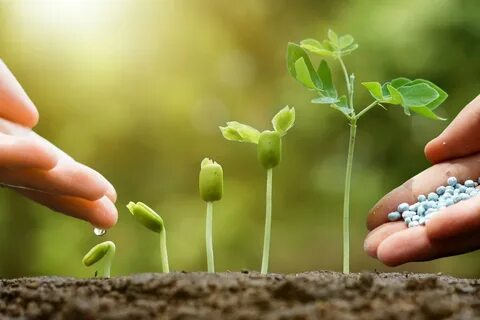 Спасибо за внимание!